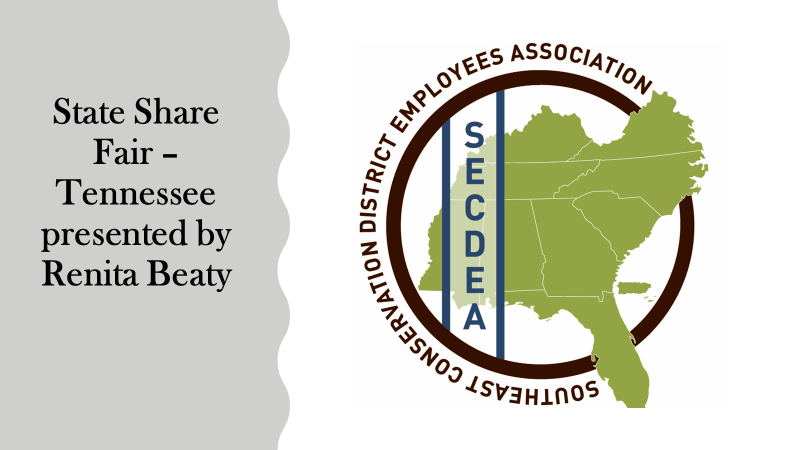 Southeast Conservation district employees association2022 SECDEA Annual ConferenceNovember 8th – 9th, 2022
Renita (Shorty) Beaty
Hamilton County Soil & Water Conservation District
Chattanooga TN
Share fair for Tennessee
3
Tennessee Agriculture Literacy Week will be celebrated November 13 – 19, 2022
More info can be found at….
https://tnfarmbureau.org
And
www.tennesseeag.org
“Studies show the single biggest predictor of high academic achievement and high ACT scores is reading to children”
Presentation Title
TN Ag Literacy Week is usually the week before Thanksgiving where those involved in Agriculture and Conservation are encouraged to visit their local schools to read accurate agriculture themed books and interact with students and teachers.  With an increasingly urban population and fewer people raised on farms, most of today’s students do not know where their food and fiber comes from….
4
“Not all readers are leaders, but all leaders are readers.”
- Harry S Truman
“The more that you read, the more things you will know.  The more that you learn, the more place you will go”- Dr Seuss
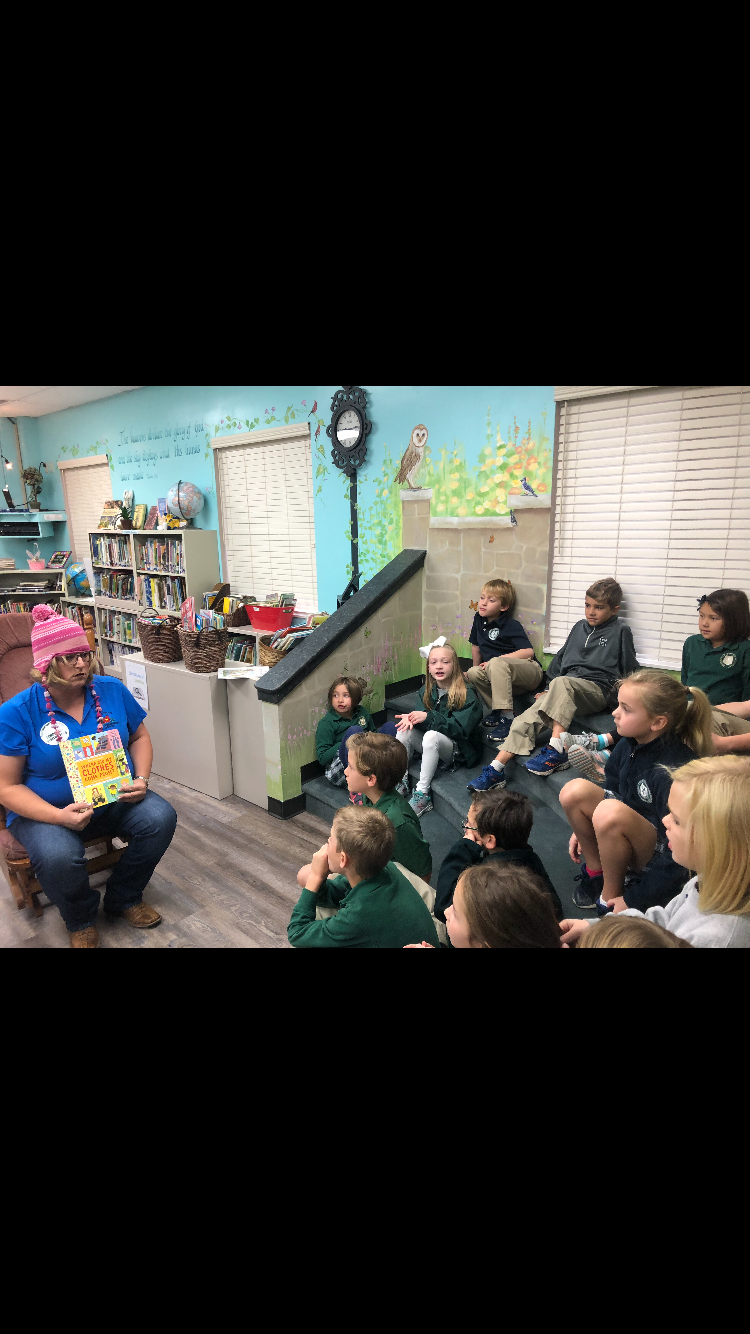 6
“Reading is to the mind what exercise is to the body” - Richard SteeleUse props when reading, anything for the students to see or feel…Just makes it more fun!Don’t be bashfulStep outside your comfort zone
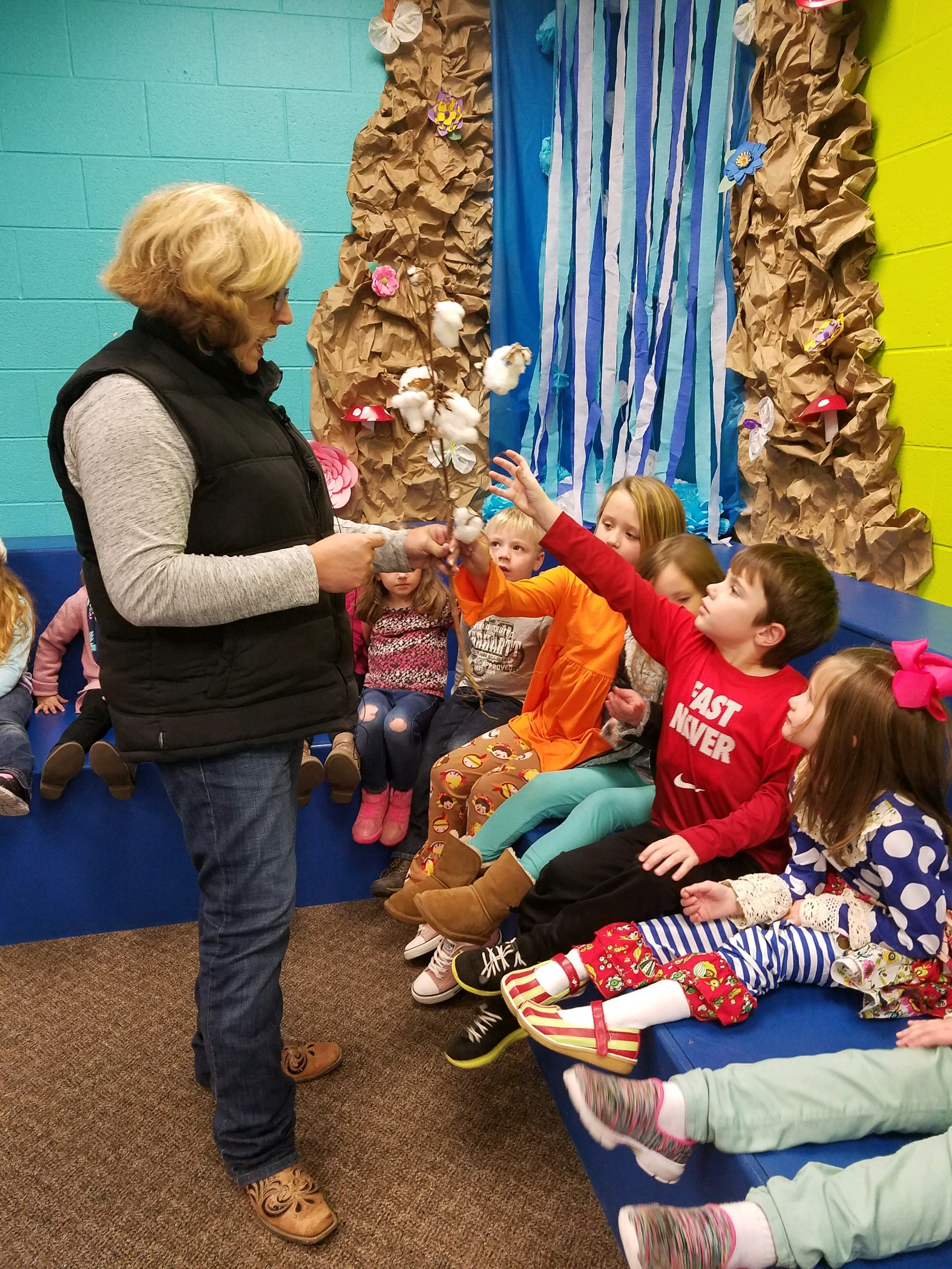 “A book is a gift you can open again and again”- Garrison KeillorWhen using props make it educational….This is cotton, I used it while reading the book,Where did my clothes come from? By Chris ButterworthIllustrated by Lucia Gaggiotti
7
SOME FAVORITE BOOKS I LIKE TO READ 

“How did that get in my Lunchbox?” by Chris Butterworth 
   *American Farm Bureau Foundation Book of the Year


“Where did my clothes come from?” by Chris Butterworth


“Who grew my soup?” by Tom Darbyshire
   *This book was underwritten by Campbell Soup Company, in hopes that children of all ages will learn to love to eat their vegetables.
“A book is a gift you can open again and again”- Garrison KeillorWhen using props make it educational….This is cotton, I used it while reading the book,Where did my clothes come from? By Chris ButterworthIllustrated by Lucia Gaggiotti
8
MAKE SURE YOUR BOOKS ARE AGRICULTURE ACCURATE

Good sources for reading materials –
American Farm Bureau Foundation – www.agfoundation.org or www.fb.org

Contact your local Farm Bureau office in your County in your State 
Lots of County Farm Bureau offices have their own Ag Literacy library 
      and will let you borrow books.
Contact the Ag in the Classroom/AITC Representative in the State/Corporate Office for Farm Bureau in your State – they sometimes have extra books from previous AITC workshops or trainings and will give them to you.
“A book is a gift you can open again and again”- Garrison KeillorWhen using props make it educational….This is cotton, I used it while reading the book,Where did my clothes come from? By Chris ButterworthIllustrated by Lucia Gaggiotti
9
10
Thank you
Renita (Shorty) Beaty
renita.beaty@tn.nacdnet.net
Hamilton County Soil & Water Conservation District 
Chattanooga TN